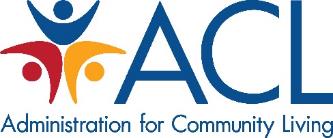 Creative Fundraising for Senior Nutrition Programs
Hosted by ACL’s Office of Nutrition and Health Promotion Programs
April 13, 2023
Agenda
Opening Comments
Speakers
“Beyond Fundraising” Cristi Twenter, Executive Director, Edmond Mobile Meals
Joel Sekorski, Director, Sullivan Senior Center
Question & Answer
Wrap Up
2
[Speaker Notes: If you need to include any recurring logos on interior (non-title and non-closing) slides, add to the slide master so that assistive technology does not read it on every slide. Always add the first instance to the actual slide (not the slide master) so that assistive technology will read it once.]
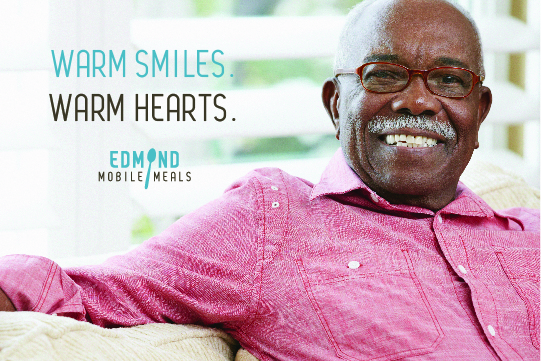 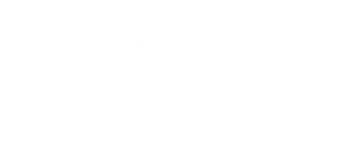 Beyond Fundraising
Cristi Twenter
[Speaker Notes: Thank you. 

Bio/Background – career built around relationship management.]
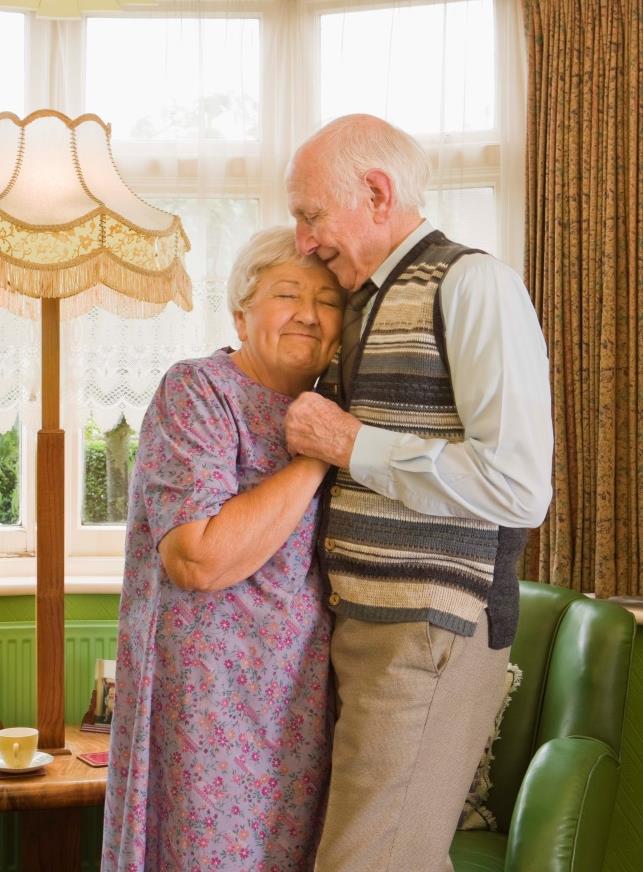 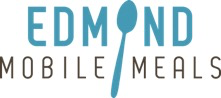 OUR MISSION
To provide a nourishing meal to Edmond's homebound elderly, disabled, and convalescing adults, without regard to income or age, and to provide wellness checks and social visits.
WHO DO WE SERVE?
Homebound and isolated individuals with no in-home caretakers.
Individuals with chronic health issues.
Individuals who cannot shop or cook for themselves.
Individuals recovering or rehabilitating from an accident, illness or surgery.
Seniors living within our boundaries – physical, permanent Edmond address.
We serve between 260-280 meals per day, Monday-Friday (optional weekends).
Serve over 500 different clients, over 64,000 meals each year.
Service Area: 100 Sq. Miles; 17 routes
40% of clients are unable to pay for meals.
40 Volunteers needed per day.
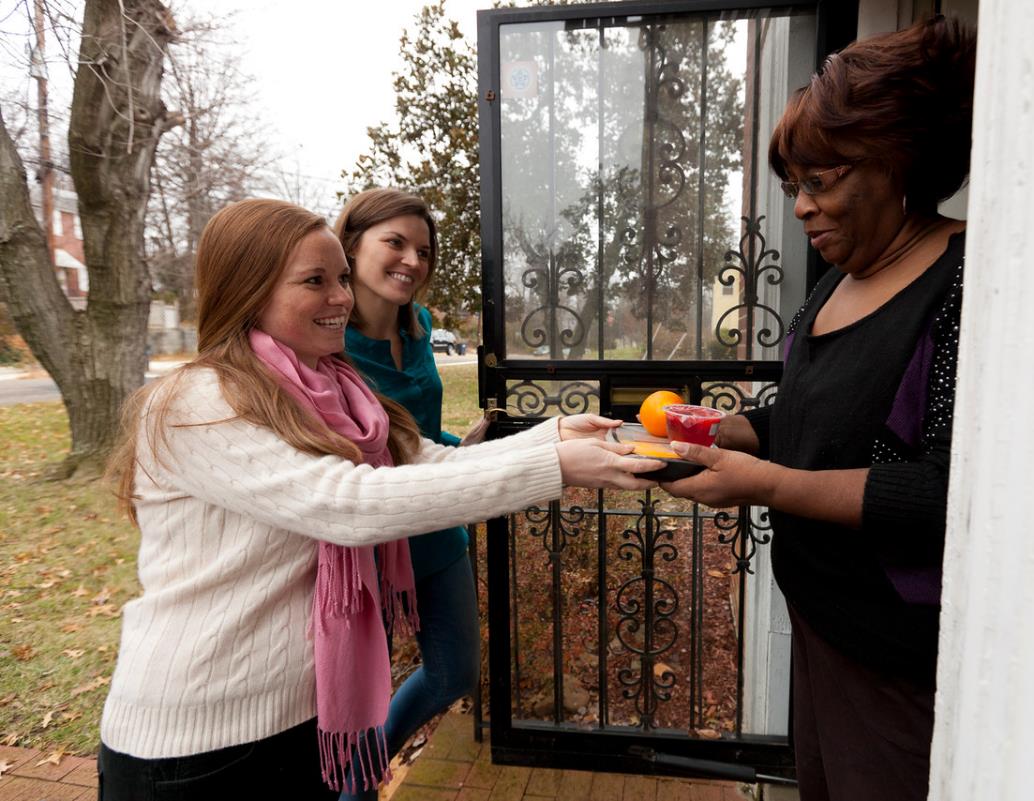 Resource Development
Requires a shift in perspective.
Board buy-in & active participation at their comfort level.
Move away from multiple events to long-term partnerships. 
Focus on WHY, not WHAT with storytelling.
Emphasis on Donor Stewardship.
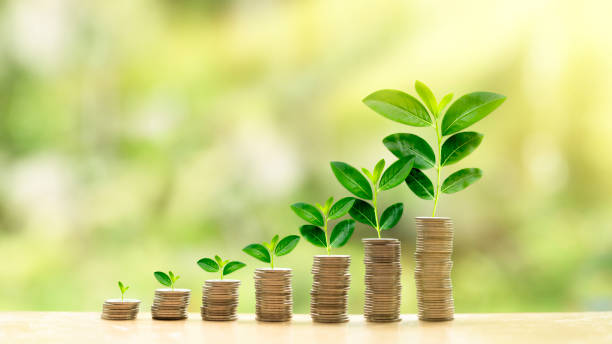 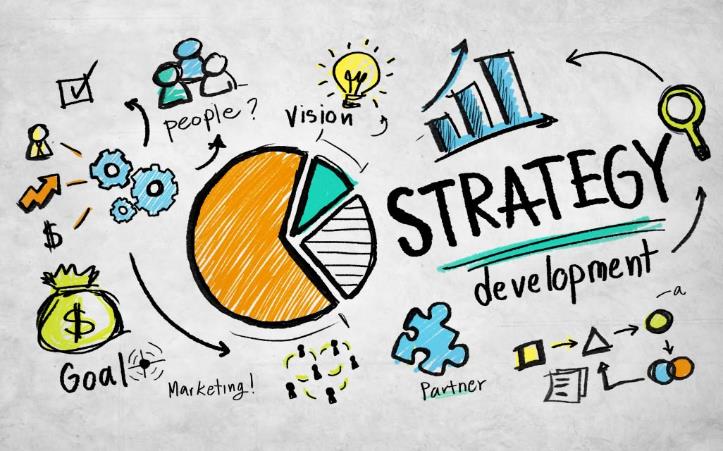 Ideas Today:
Diversify resource development strategies
Creating a resource development roadmap
Building community relationships
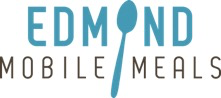 [Speaker Notes: Small staff – Development is just one of many hats ED wears.


As fundraisers, we spend too much time, energy, money on being an event planners.  If you need multiple events to raise funds means you are planning events year-round. It is incredibly taxing, but is the long-term return on that effort worth it? 

Our budget has more than doubled since I became director. One of my top priorities was to shift our strategies away from annual fundraising to long-term sustainability.

How do you make this shift?
Board buy-in, education.
Focus on developing and maintaining relationships based on WHY you do what you do & the value it brings to your community. Find partners who match your values, vision & goals.]
Strategies to Diversify
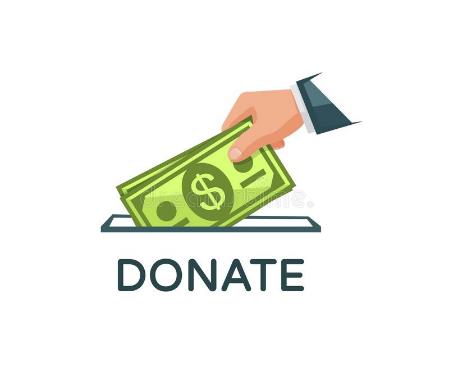 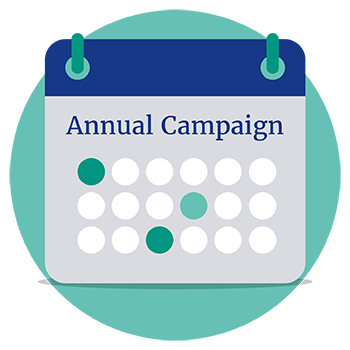 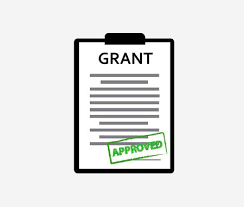 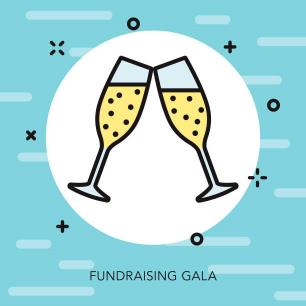 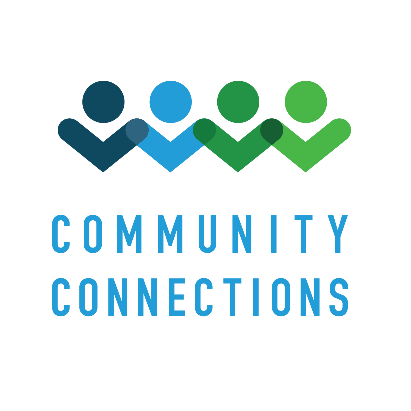 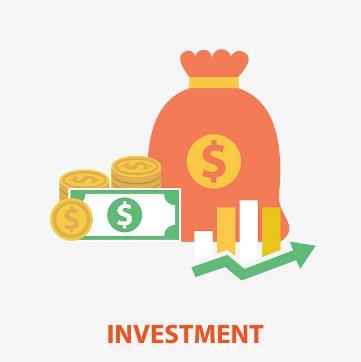 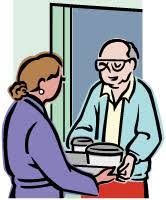 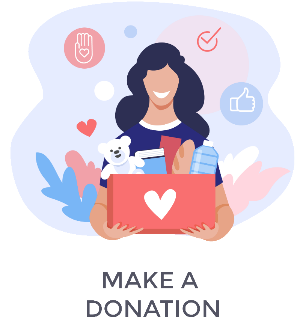 Diversify & Prioritize Sustainability 1 of 2
[Speaker Notes: Edmond Mobile Meals actual budges in 2014, 2017, 2019 & 2023.

Client contributions decreased by half. If we serve seniors, they are facing major financial insecurity. 

Private Donations – variable with the economy, which is why you see a planned decrease in that area. We may see more than planned.

Events – The purple (2023) is where I have wanted to be with events since I became director. In 2019 we were up to 3 events per year. I almost resigned.  We do still hold one event. 

 Campaigns – Far more effective for building long-term, loyal donor base by connecting them with the WHY. ROI from year-to-year Stewardship is key here.

Community Connections – This is the next step in long term sustainability. In less than 10 years we shifted from most of this revenue being from events, to a partnership. Donor stewardship. Engagement with mission. Versus a short-lived experience. 

Grants – Grant writing is an art form. Find yourself a good storyteller. There are so many opportunities. The better you get at telling your WHY stories, the more grants will come your way.

In-Kind donations – Helps with expenses!

Investment/Interest – Biggest focus of growth for EMM. 5 year plan to reach $1mm in Endowment fund. Was less than $100k when I became director, now at $875,000. Will result in permanent annual income of $50,000…that we never have to ask for or work for! This is the true investment in your programs legacy!

Data Points: 
Client Contributions: 2014: 22, 2017: 21, 2019:16, 2023: 14.
Private Donations: 2014: 14, 2017: 13, 2019: 11, 2023: 10.
Events: 2014: 24, 2017: 14, 2019: 18, 2023: 6.
Fundraising Campaigns: 2014: 2, 2017: 10, 2019: 9, 2023: 14.
Community Connections: 2014: 0, 2017: 1, 2019: 1, 2023: 10.
Grants: 2014: 32, 2017: 32, 2019: 30, 2023: 39.
In-Kind: 2014 :5, 2017: 8, 2019: 14, 2023: 4.
Investment/Interest: 2014: 1, 2017: 1, 2019: 2, 2023: 5.]
Diversify & Prioritize Sustainability 2 of 2
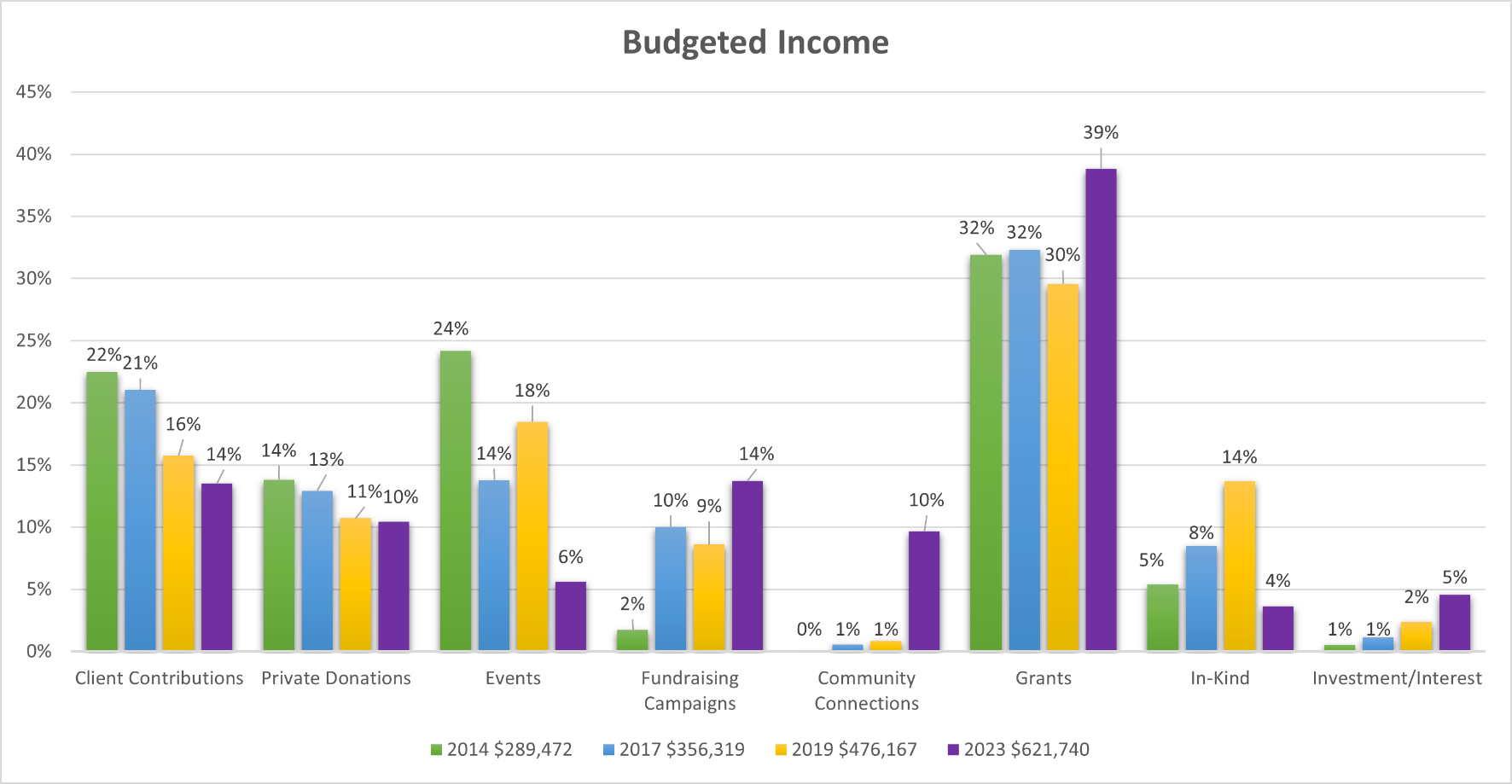 [Speaker Notes: Edmond Mobile Meals actual budges in 2014, 2017, 2019 & 2023.

Client contributions decreased by half. If we serve seniors, they are facing major financial insecurity. 

Private Donations – variable with the economy, which is why you see a planned decrease in that area. We may see more than planned.

Events – The purple (2023) is where I have wanted to be with events since I became director. In 2019 we were up to 3 events per year. I almost resigned.  We do still hold one event. 

 Campaigns – Far more effective for building long-term, loyal donor base by connecting them with the WHY. ROI from year-to-year Stewardship is key here.

Community Connections – This is the next step in long term sustainability. In less than 10 years we shifted from most of this revenue being from events, to a partnership. Donor stewardship. Engagement with mission. Versus a short-lived experience. 

Grants – Grant writing is an art form. Find yourself a good storyteller. There are so many opportunities. The better you get at telling your WHY stories, the more grants will come your way.

In-Kind donations – Helps with expenses!

Investment/Interest – Biggest focus of growth for EMM. 5 year plan to reach $1mm in Endowment fund. Was less than $100k when I became director, now at $875,000. Will result in permanent annual income of $50,000…that we never have to ask for or work for! This is the true investment in your programs legacy!

Data Points:
Client Contributions: 2014: 22%, 2017: 21%, 2019: 16%, 2023: 14%.
Private Donations: 2014: 14%, 2017: 13%, 2019: 11%, 2023: 10%.
Events: 2014: 24%, 2017: 14%, 2019: 18%, 2023: 6%.
Fundraising Campaigns: 2014: 2%, 2017: 10%, 2019: 9%, 2023: 14%.
Community Connections: 2014: 0%, 2017: 1%, 2019: 1%, 2023: 10%.
Grants: 2014: 32%, 2017: 32%, 2019: 30%, 2023: 39%.
In-Kind: 2014 :5%, 2017: 8%, 2019: 14%, 2023: 4%.
Investment/Interest: 2014: 1%, 2017: 1%, 2019: 2%, 2023: 5%.]
Create a Resource Development Roadmap
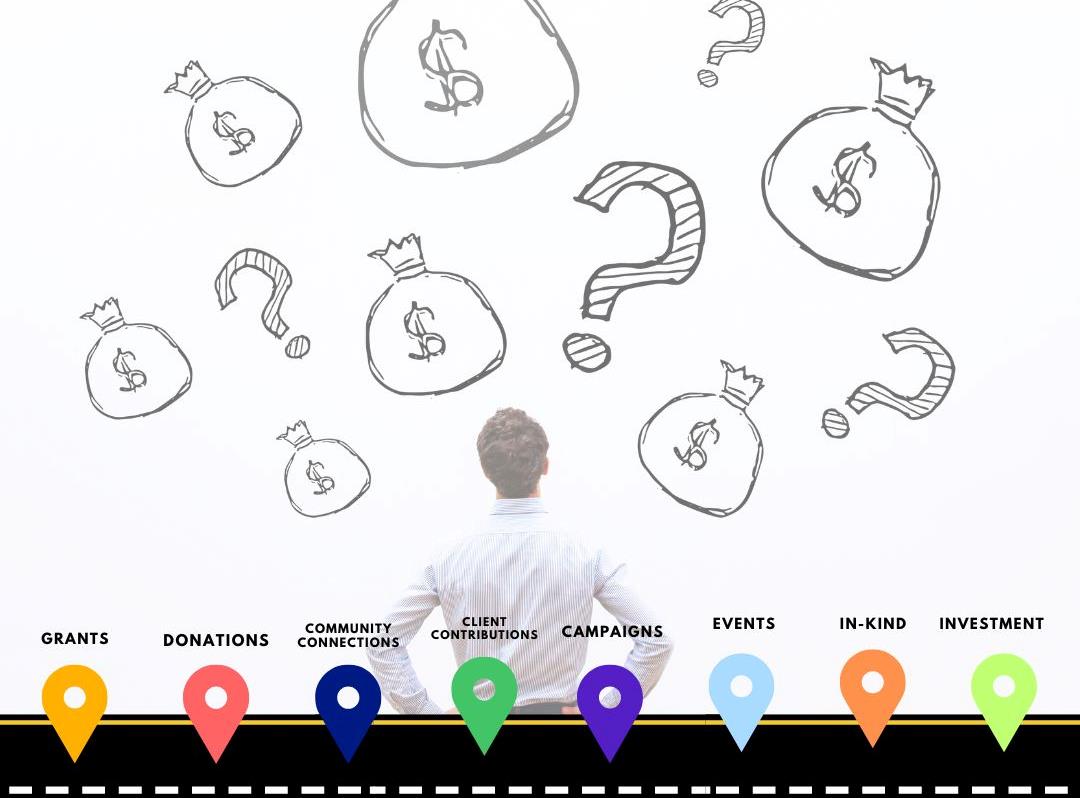 Resource Development Roadmap
Goal: Secure grant funding to support general program operations.
Resource Development Roadmap(continued)
Goal: To create advocacy and support, and to connect the community with the mission of Edmond Mobile Meals.
Stewardship
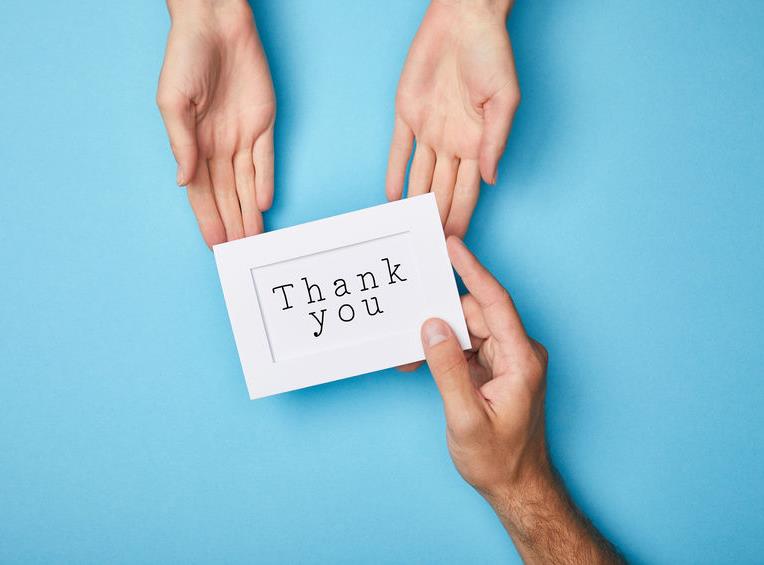 Long-term relationships, so treat them with utmost care.
Who? How?
Create a donor stewardship policy.
Engage year-round!
Categorize donors.
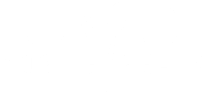 Donor Stewardship Policy
Building Community Relationships
Match up interests.
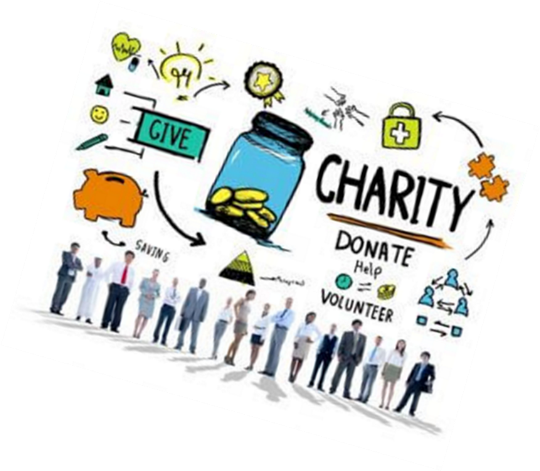 Board & volunteers as ambassadors.
Attend Chamber of Commerce networking events.
Present your WHY to Civic Groups.
Invite local businesses to volunteer, attend an event, have a private tour.
Host lunch & learns.
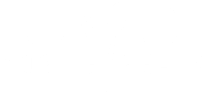 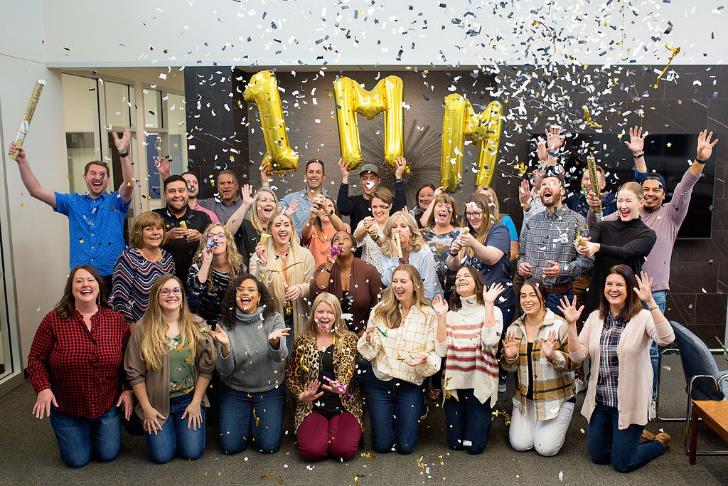 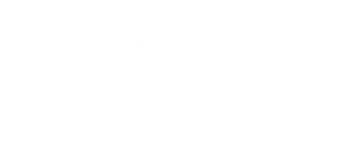 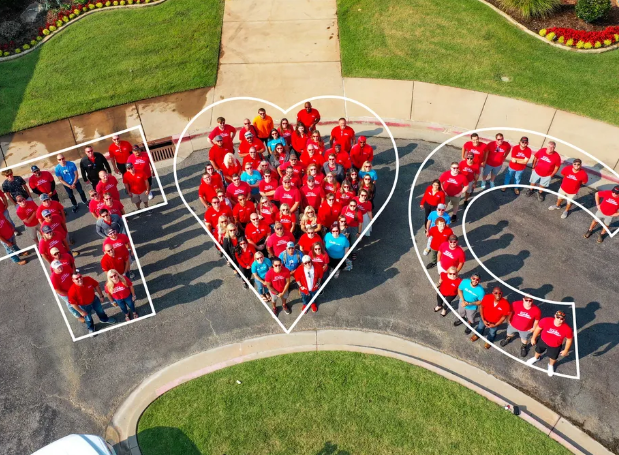 Examples of 
Community Partnerships
Valor Bank – Giving Vision
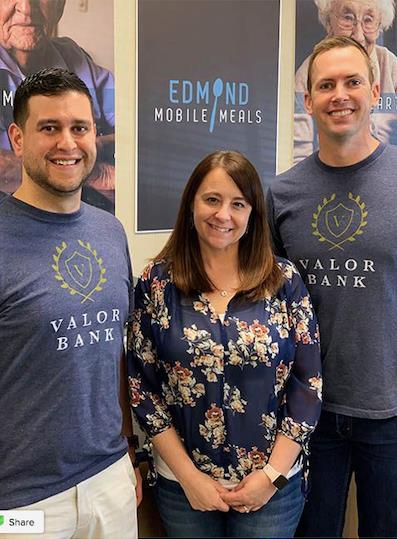 Concept: 
Local Bank established in 2014 with a vision of philanthropic values.  Gives 10% of profits to local nonprofits annually. 
Partner Contributions:
Promotes volunteerism & giving back to the community.
Employees volunteer. 
Annual financial gift.
EMM Contributions:
Provide volunteer opportunities
Follow donor stewardship guidelines to recognize gift
Partnership Story: (Est. 2018)
Former Board Member became employed at bank with introduction to CEO who was looking to support valuable local nonprofits. 
Became our banking partner for checking, money market and savings.
Now our 4th largest lifetime donor, and top donor each year since 2018.
Taber Cares
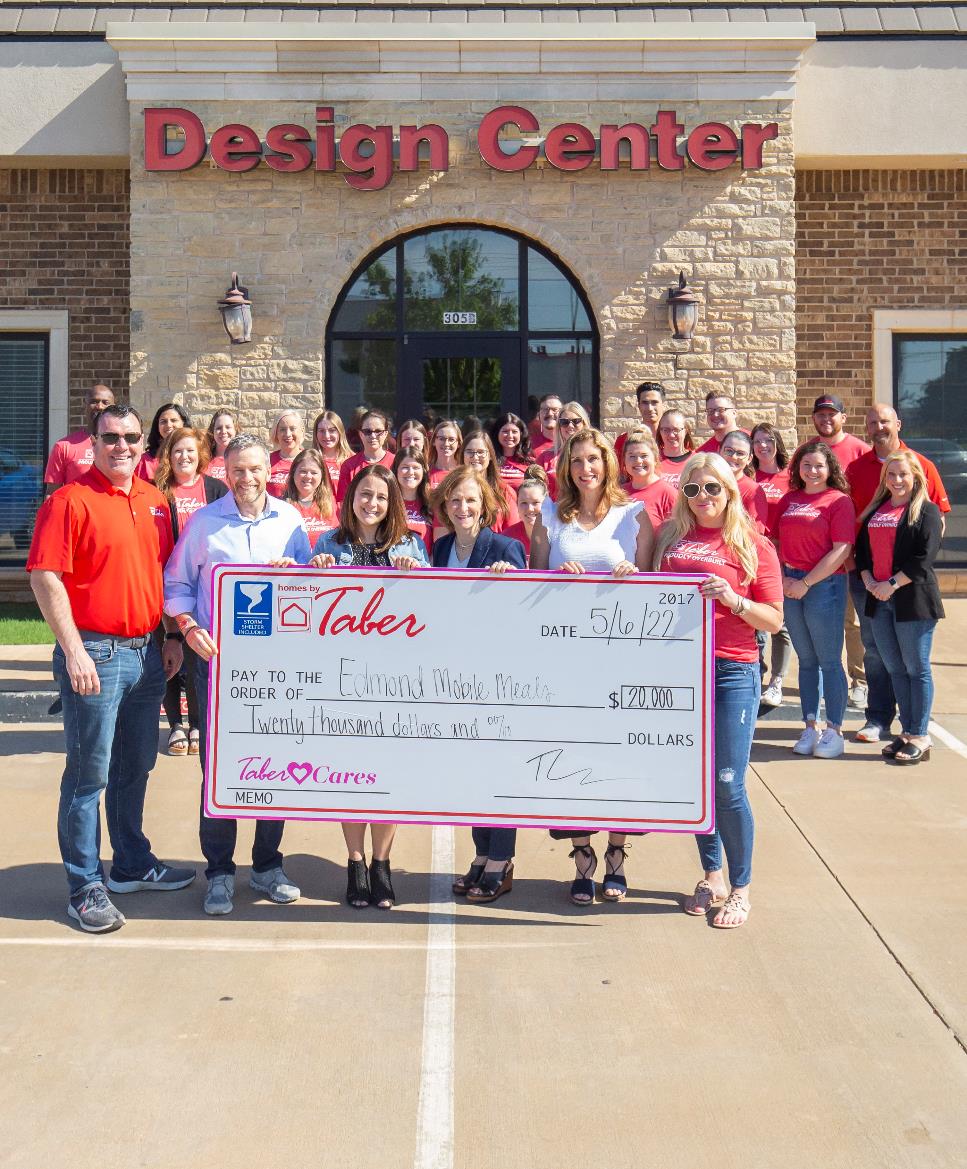 Concept: 
Local Homebuilder. Selects one local nonprofit to support.
Applications by nonprofits are submitted annually. 
Partner Contributions:
Promotes volunteerism & giving back to the community.
Employees volunteer. 
Financial gift of $250 for each new home sold during selected month.
EMM Contributions:
Provide volunteer opportunities
Follow donor stewardship guidelines to recognize gift
Partnership Story: (Est. 2019)
Application. 
Engagement with philanthropy team. Invitation to tour and volunteer.
Top donor each year. Quarterly team volunteers. Weekly owner volunteer.
Life.Church Mission Partner
Concept: 
Church outreach program.
Seeks local nonprofits to affect positive change in community.
Partner Contributions:
Promotes volunteerism & giving back to the community.
Employees and members volunteer. 
Annual financial gift.
EMM Contributions:
Provide volunteer opportunities.
Provides outcome data. (# Meals and Clients served each year)
Participate in Mission Partner events on Life.Church campus.
Partnership Story: (Est. 2015) 
One of first Community Partnerships.
Board member advocated to Missions Pastor to engage with us. 
3rd largest lifetime donor and top donor each year since 2015.
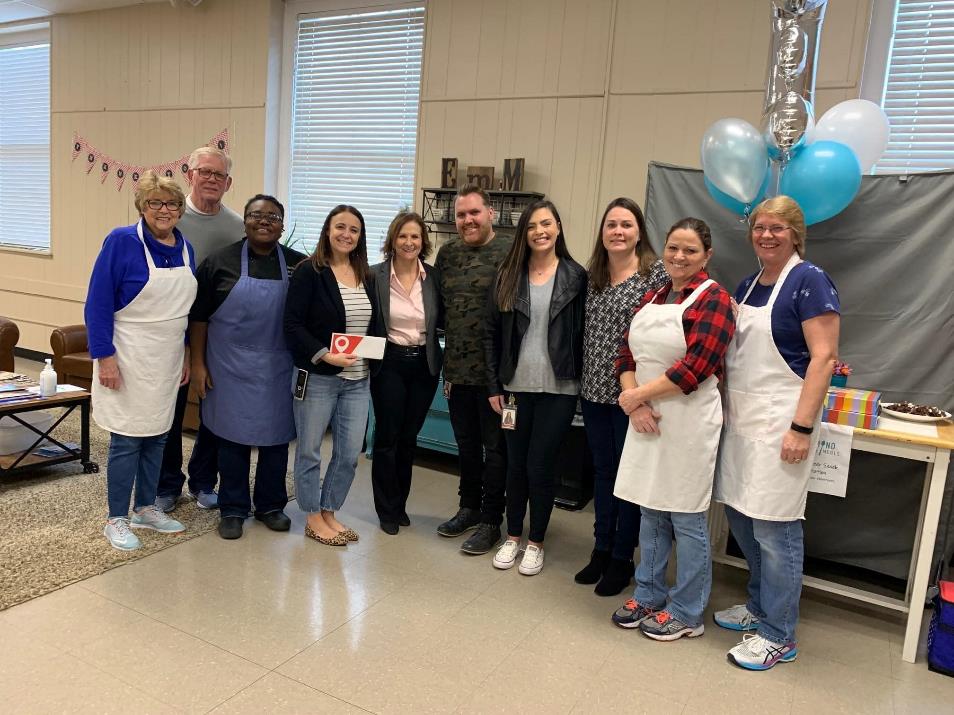 Middle of the Road Dinner
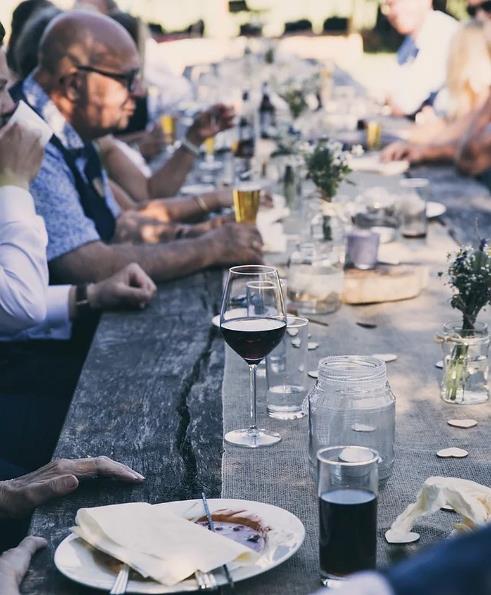 Concept: 
Idea developed over conversation in local bookstore.
Ticketed event to bring people together over dinner and shared love of community. 
Meet new people and engage in meaningful conversation. 
Partner Contributions:
Coordinates all elements.  
3 course dinner donated by local restaurant group.
Sells tickets. Capped at 200 seats, $100 each.
100% of major sponsor funds going to EMM.
EMM Contributions:
Promote event and assist with ticket sales.
Attend event.
Partnership Story: (Est. 2022) 
Local store owner & community organizer dreamed of hosting event for years but had not found the right nonprofit partner. Because the concept was sharing food and connecting with neighbors, Edmond Mobile Meals was their ideal partner.
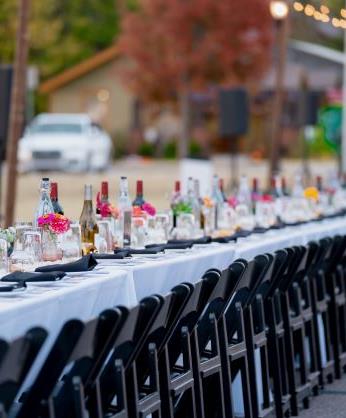 Red Day Run
Concept: 
5k Run Keller-Williams Central Oklahoma. 
Day of Giving to honor founder, Mo Anderson. 
Renew, Energize, Donate.
Partner Contributions:
Manages all aspects of race logistics.
Secures event sponsors.
EMM Contributions:
Register at LEAST 100 race participants.
Promote event, registrations & votes.
Attend pre-race, post-race events.
Partnership Story: (Est. 2018)
Application open to local nonprofits. 
Tithe nonprofits  Named nonprofits. Tithe nonprofit with most registrations moves up to named nonprofit.
Named nonprofits, share funds raised based on total number of votes.
Top 20 lifetime donor since 2018.
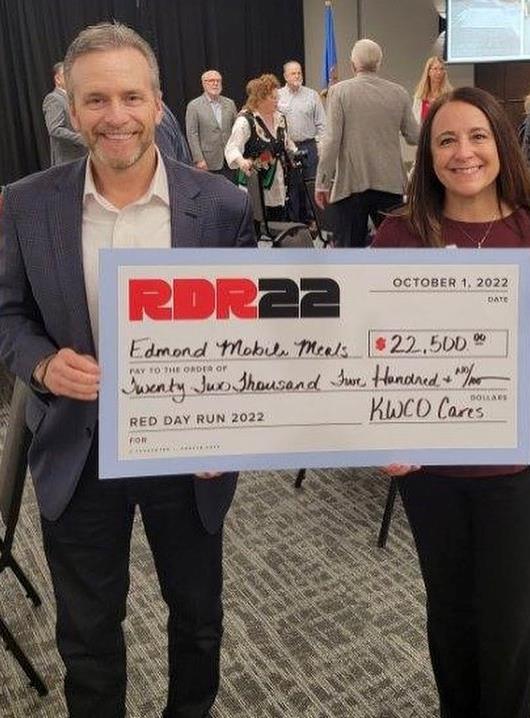 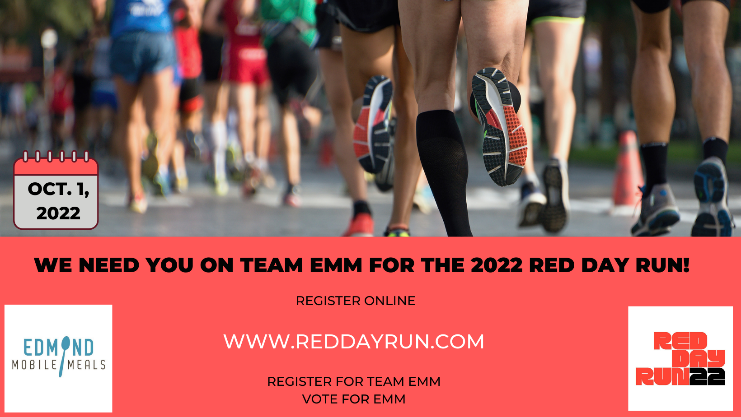 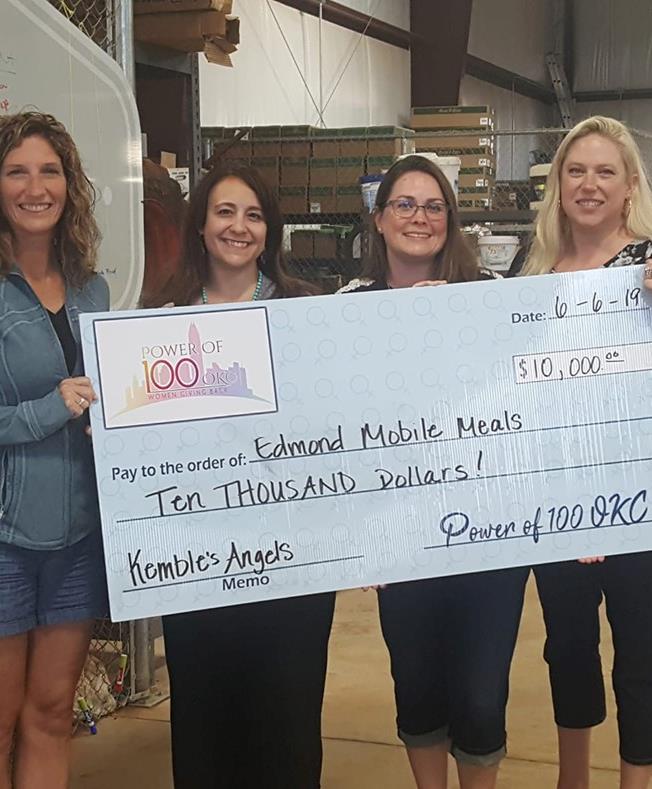 Power of 100
Concept: 
Civic group. 100 women give $100 quarterly. 
Any member can nominate a local nonprofit to be considered.
At quarterly event, 3 nominated nonprofits are randomly selected to give a 5-minute presentation. Members vote for their favorite presentation. Nonprofit is awarded $10,000.
Partner Contributions:
Recruit members.
Hosts quarterly events. 
EMM Contributions:
Provide talking points to members for presentation if selected.
Partnership Story: (Est. 2018) 
Nominated several times in 2018, but not selected to present.
1Q’2019 – Selected to present and won the vote to receive the award.
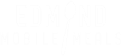 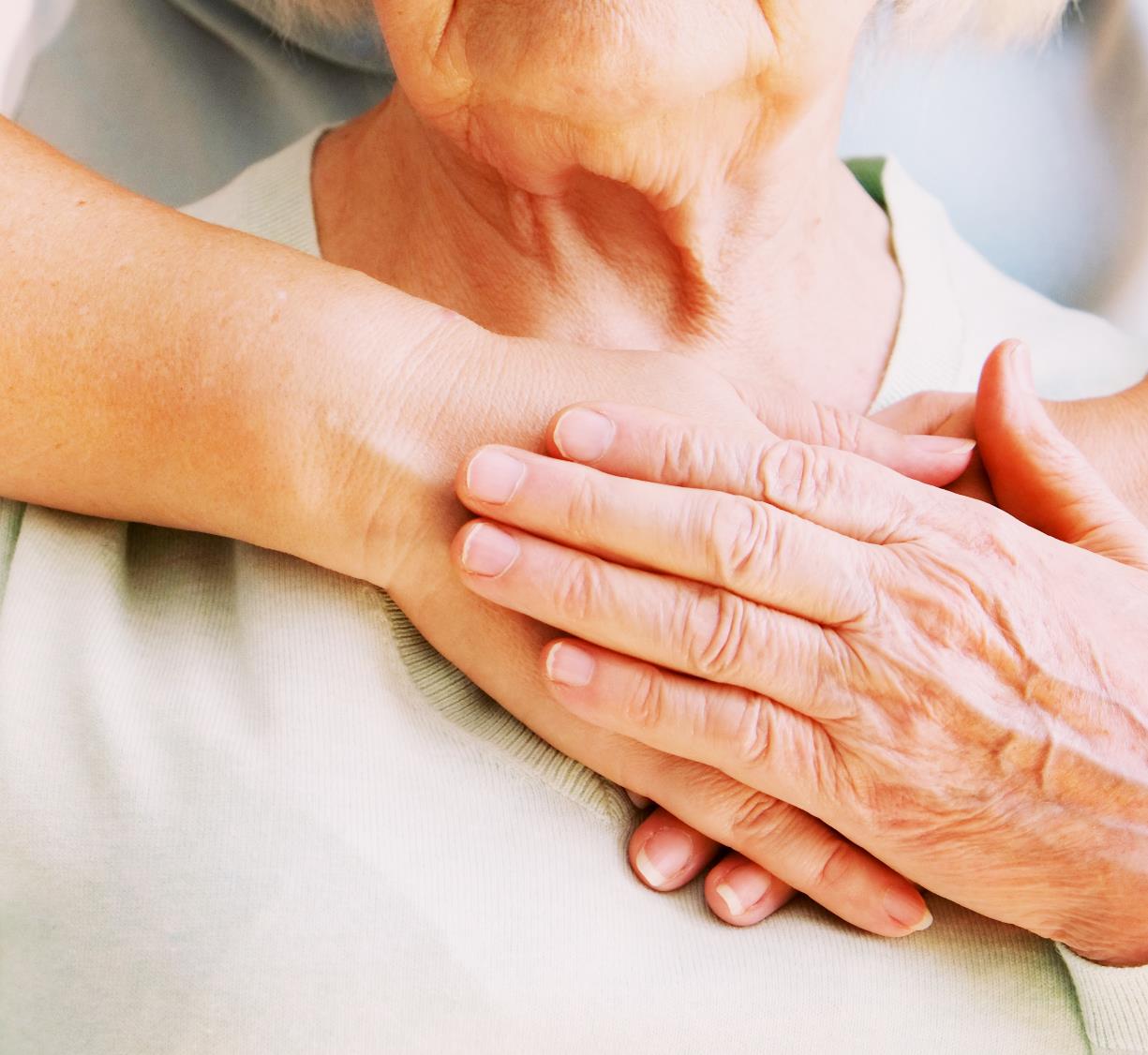 QUESTIONS?
Cristi Twenter
(405) 341-3111
cristi@edmondmobilemeals.org
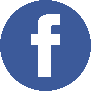 facebook.com/EdmondMobileMeals
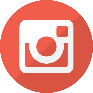 Instagram.com/EdmondMobileMeals
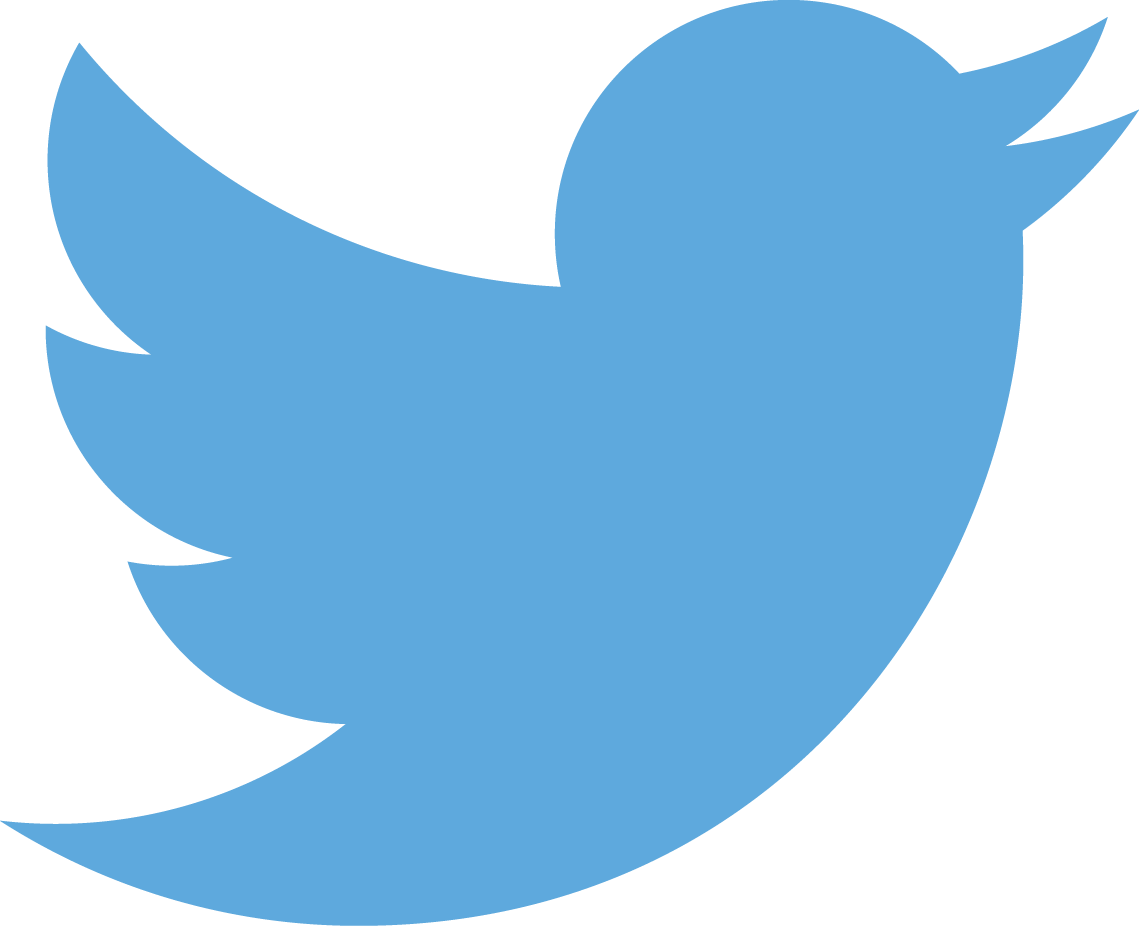 Twitter.com/edm_mobilemeals
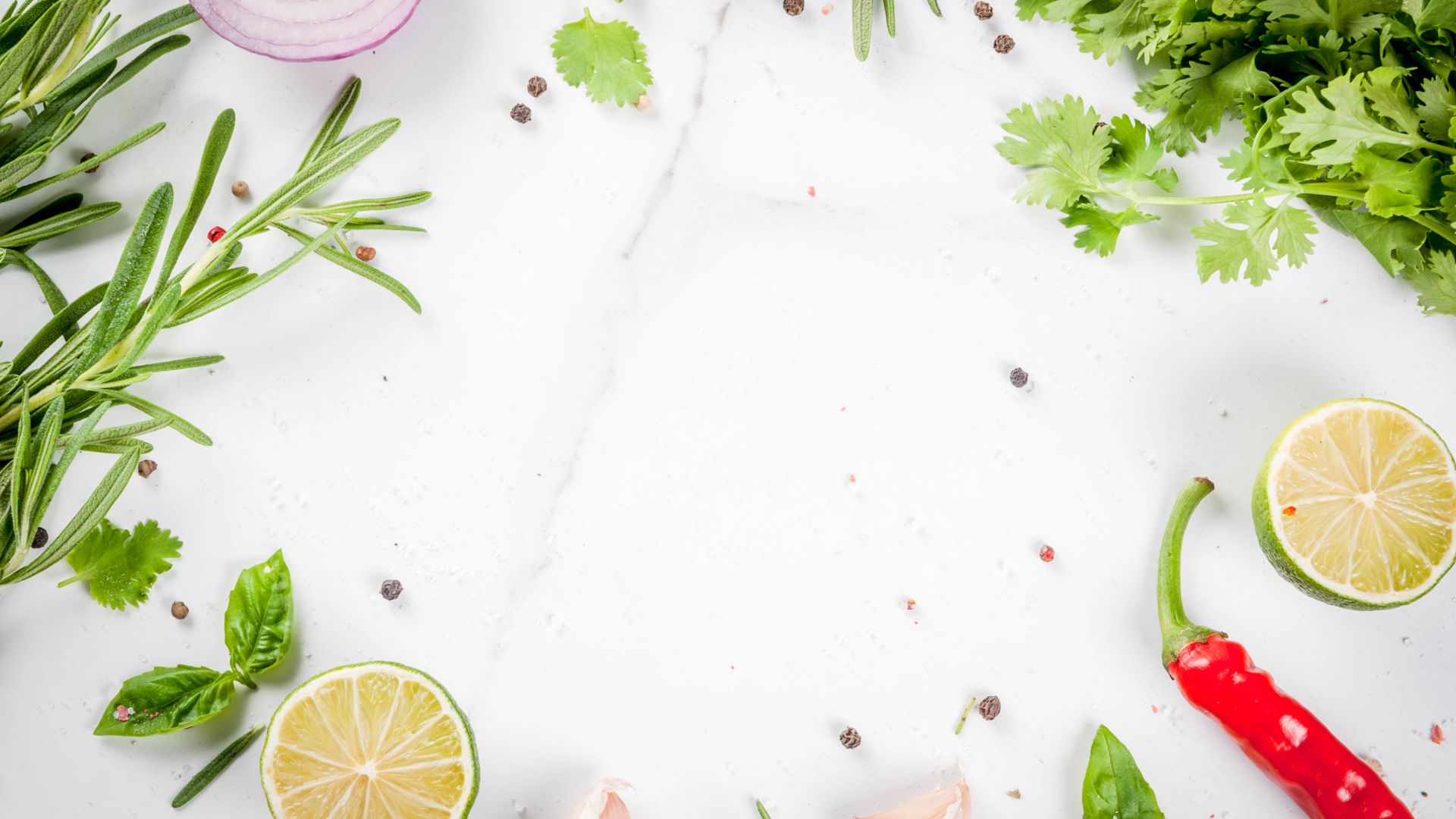 Sullivan Senior Center & 
Litchfield Hills/Northwest 
Elderly Nutrition Program Present:
Pop-Up Kitchen
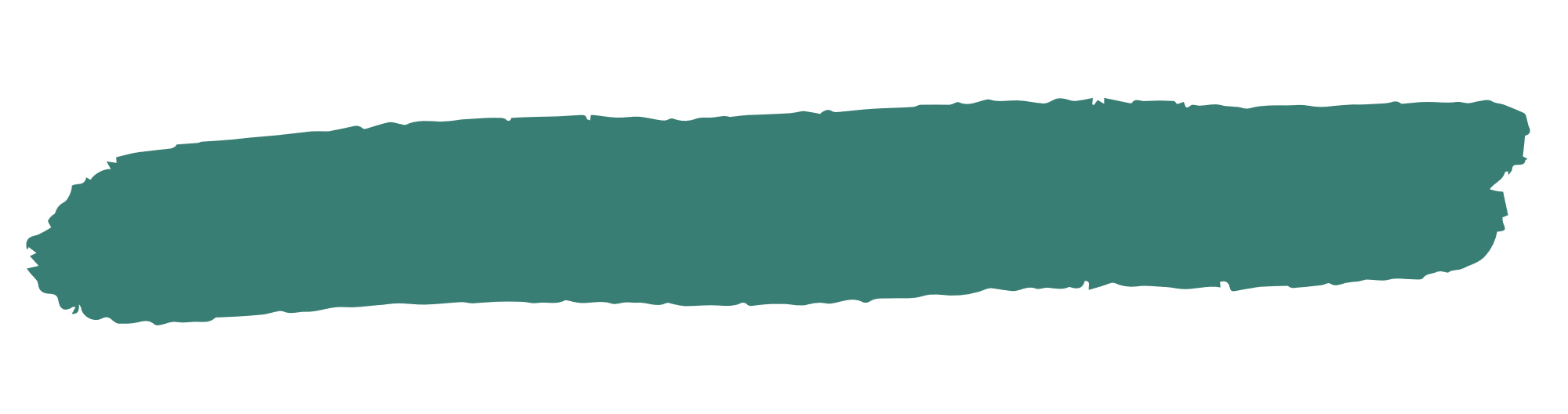 FUNDRAISING & INNOVATION

Presented by Joel Sekorski
Director Services for the Elderly
City of Torrington, CT
Objective
Today’s presentation is focused on areas to identify strengths and weaknesses within your organization. Let’s take a look at ways to bolster future fundraising, discuss pathways to find your best opportunities and then we will take a look at how we here at the Sullivan Senior Center put these ideas to work for us.
OBJECTIVES FOR FUNDRAISING:
Identify your staff’s and facility’s strengths and weaknesses.
Understand your target audience.
Create a budget that can perpetuate itself and allow for growth.
Create a benefit for participation.
Stick to what works.
Always acknowledge your partners publically.
A look at our PROBLEM & our PLAN
Here’s what we did…
THE PROBLEM:
Much like everyone else, in the days after lockdowns ended, we were looking for innovative ways to bring both new and returning members back down to our Senior Center.
THE PLAN:
Director Joel Sekorski, himself a former chef, knows a thing or two about generating excitement through food. He believed that we could create an electric word-of-mouth "buzz" by offering special "pop-up" events--and thus the Pop Up Kitchen was born.
Luring them in with delicious food: 
a multi level concept
Farm to Pantry Canning
Pop Up Cafe
Pop Up Bakery
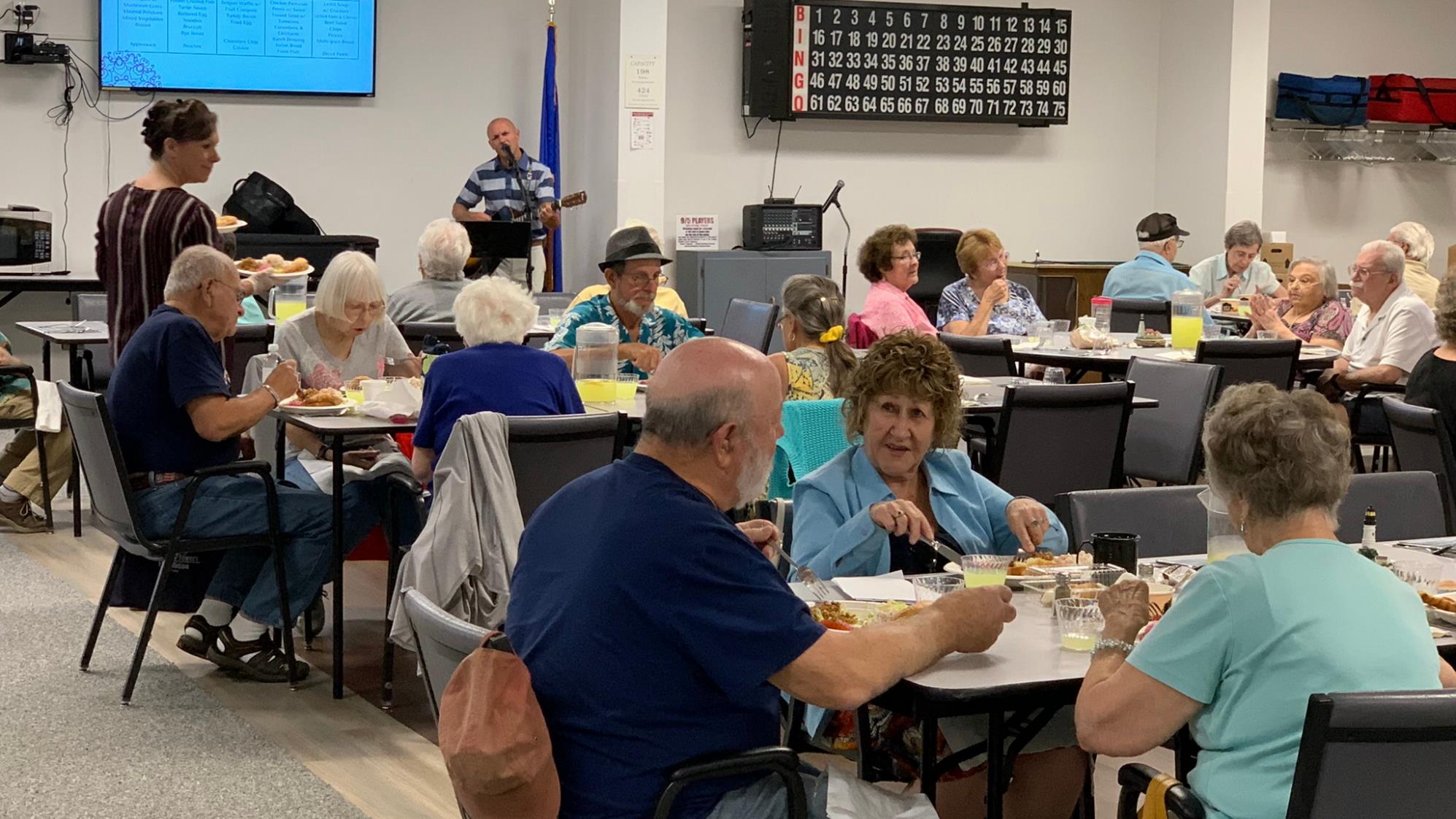 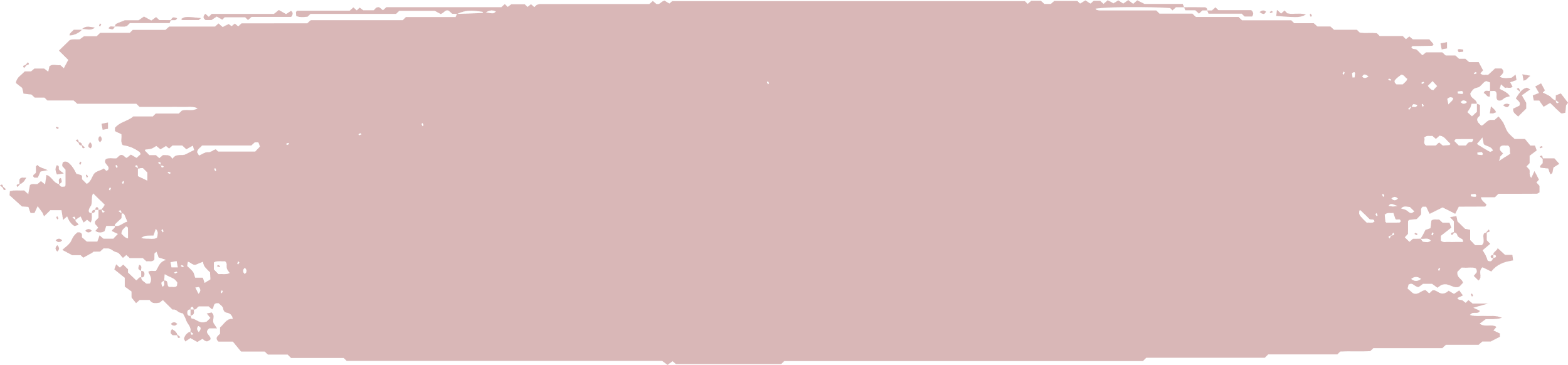 Pop-Up Cafe
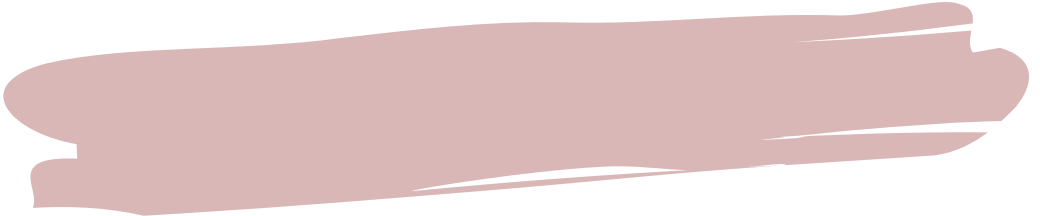 An Upscale Experience at an affordable price
Pop Up Cafe
Prepared our food fresh in house as opposed to receiving from our daily congregate lunch caterer.
Focused on seasonal menus and ingredients.
Offered unique experiences such as musicians and fruit and vegetable trays.
We've been able to hold 4 Pop-Up Cafe events...
Salad Bar
Personal 
Pan Meatloaf & Mac ‘n Cheese
Seafood Spectacular
French Dip
House Chips & Salad
We've been able to hold 4 Pop-Up Cafe events...Serving more than 200 meals!
We've been able to hold 4 Pop-Up Cafe events...Serving more than 200 meals! (continued)
6 Bowl & a Roll Events
Yielding a constant revenue stream
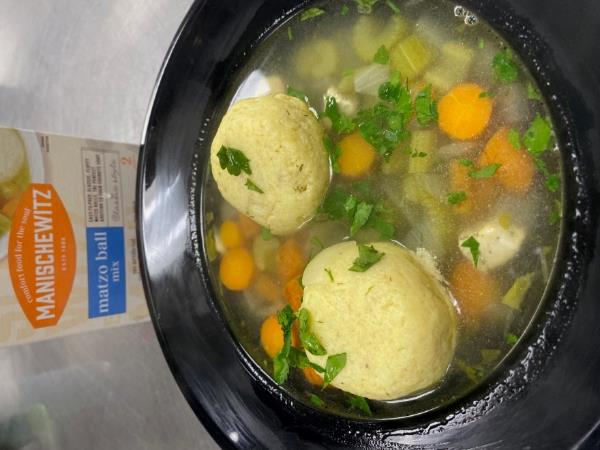 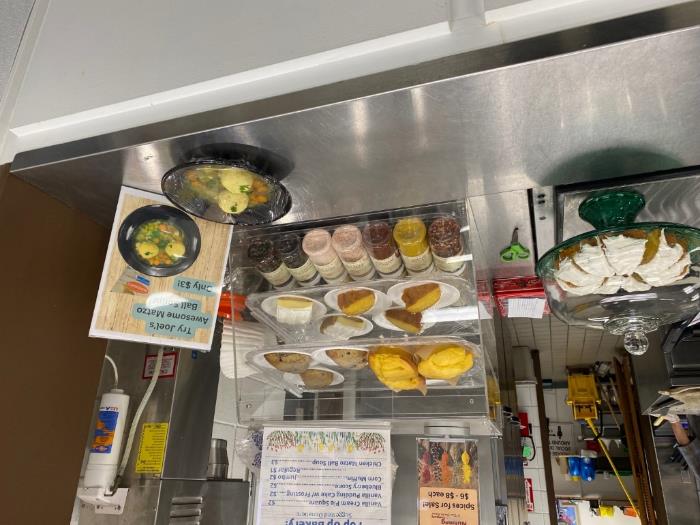 Quote
The novelty and timing of these events drew new members in, building trust, causing some of them to become regular congregate lunch diners. 

The format of the Pop Up Cafes merged quality, upscale food with the social benefits of congregate dining, and has been very popular, causing us to sell out these events!
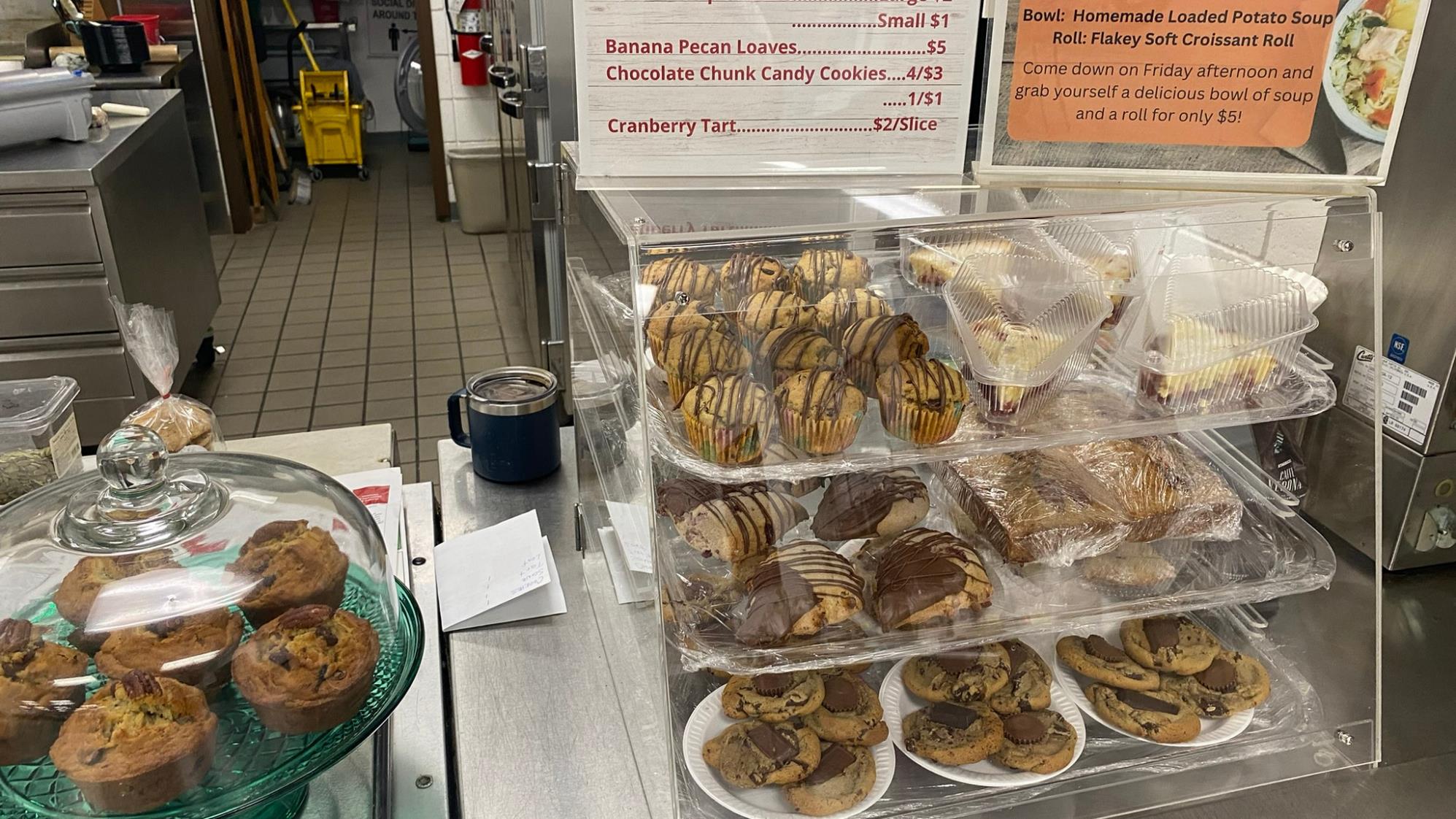 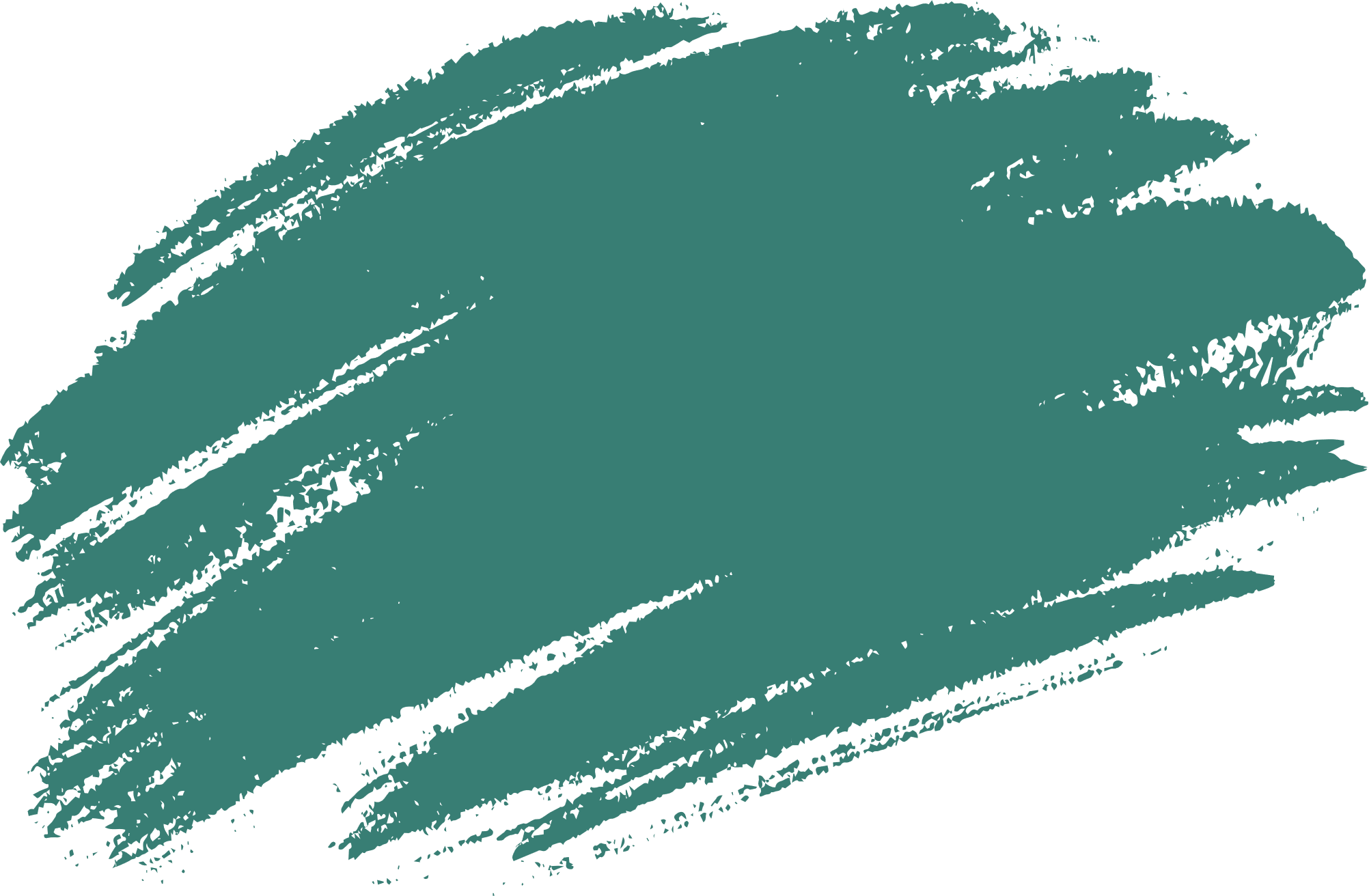 Pop Up 
Bakery
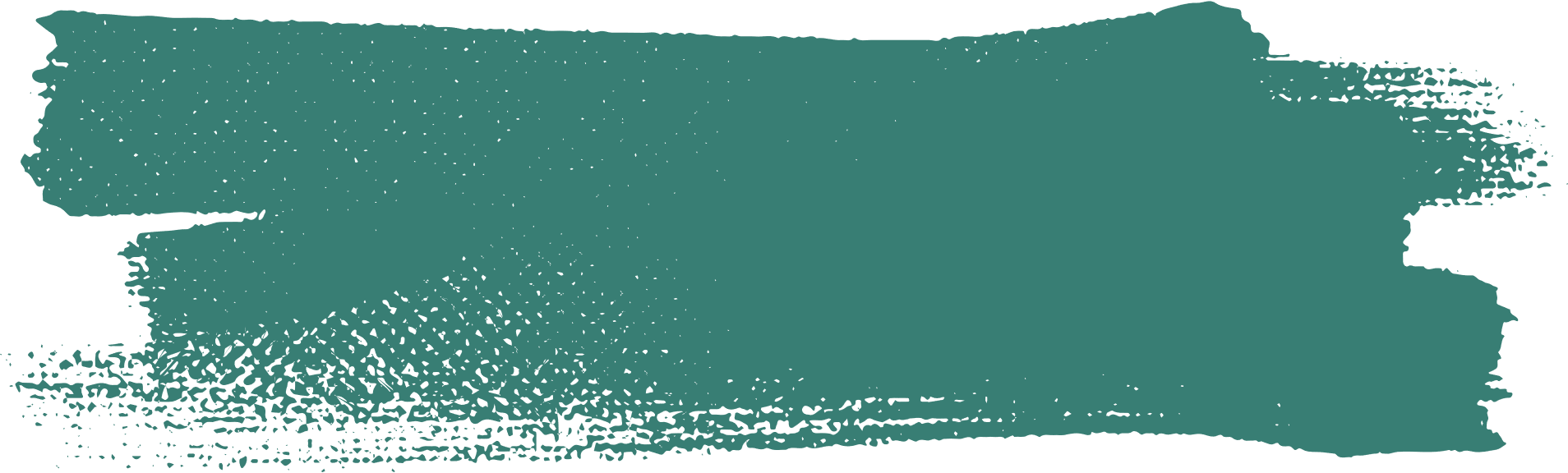 Treats to share over coffee with friends
With music in the background
Pop Up Bakery
Every Thursday and Friday, we offer an assortment of  bakery-quality goods at below "fundraiser" prices--high enough to be self- sustaining and cover ingredients, but affordable for any budget. 

Complementary coffee and tea are also available to all members, so members can meet up and hang out for coffee at a fraction of the cost of Starbucks or Dunkin.
Bakery yields $600 profit over the last 6 weeks!
We've sold hundreds of muffins, cookies, cake slices, and more.
We've been able to use fresh, seasonal ingredients purchased from area farms through CSA shares.
The Pop-Up Bakery has become self-sustaining--the income from the items gets recycled back into purchasing more ingredients for more baked goods!
But most importantly?
Our members love it.
It serves our members who already come in for activities, but it also generates excitement, and has drawn new members in to hang out with their friends, have a coffee, and enjoy the ambiance.  Instead of leaving to go out they stay at a discount.
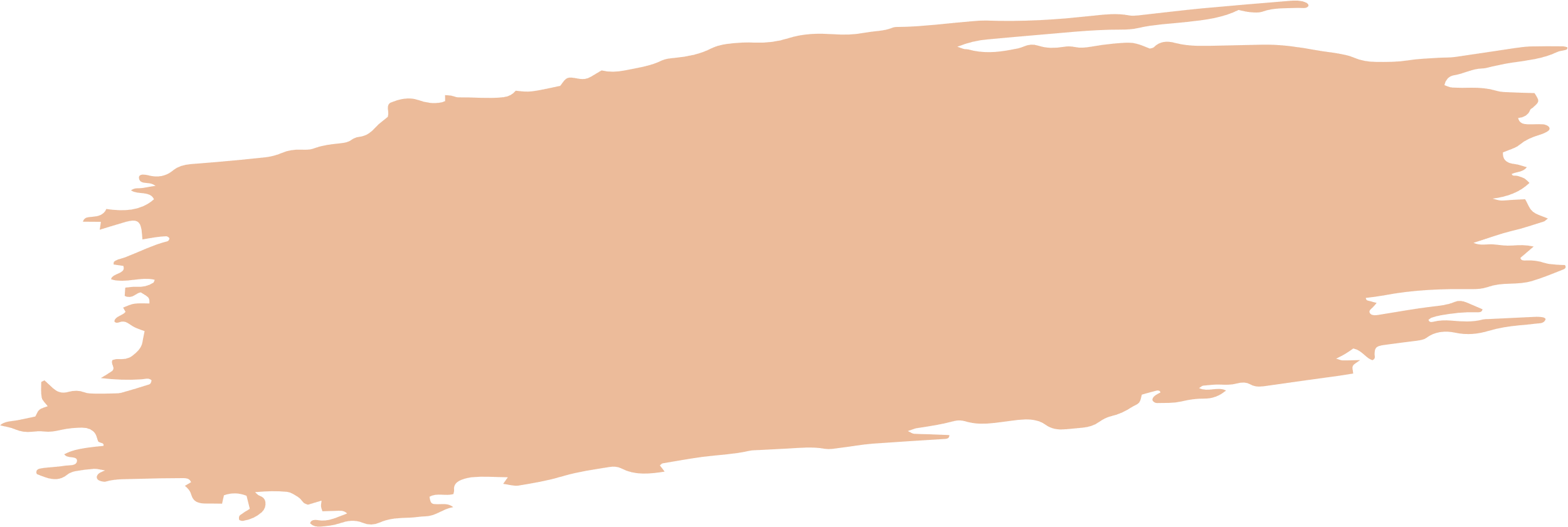 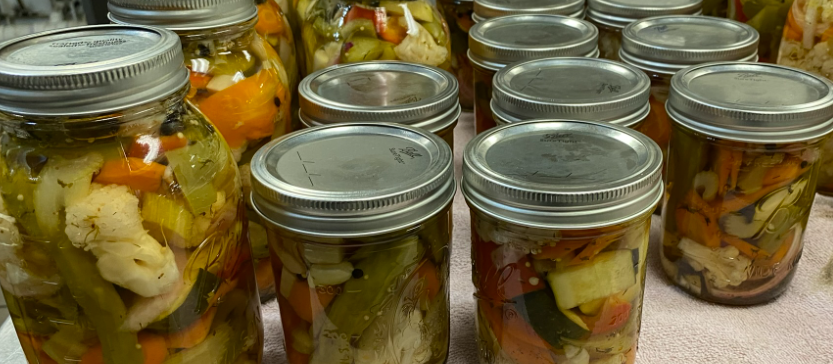 Farm-to-Pantry
Canning
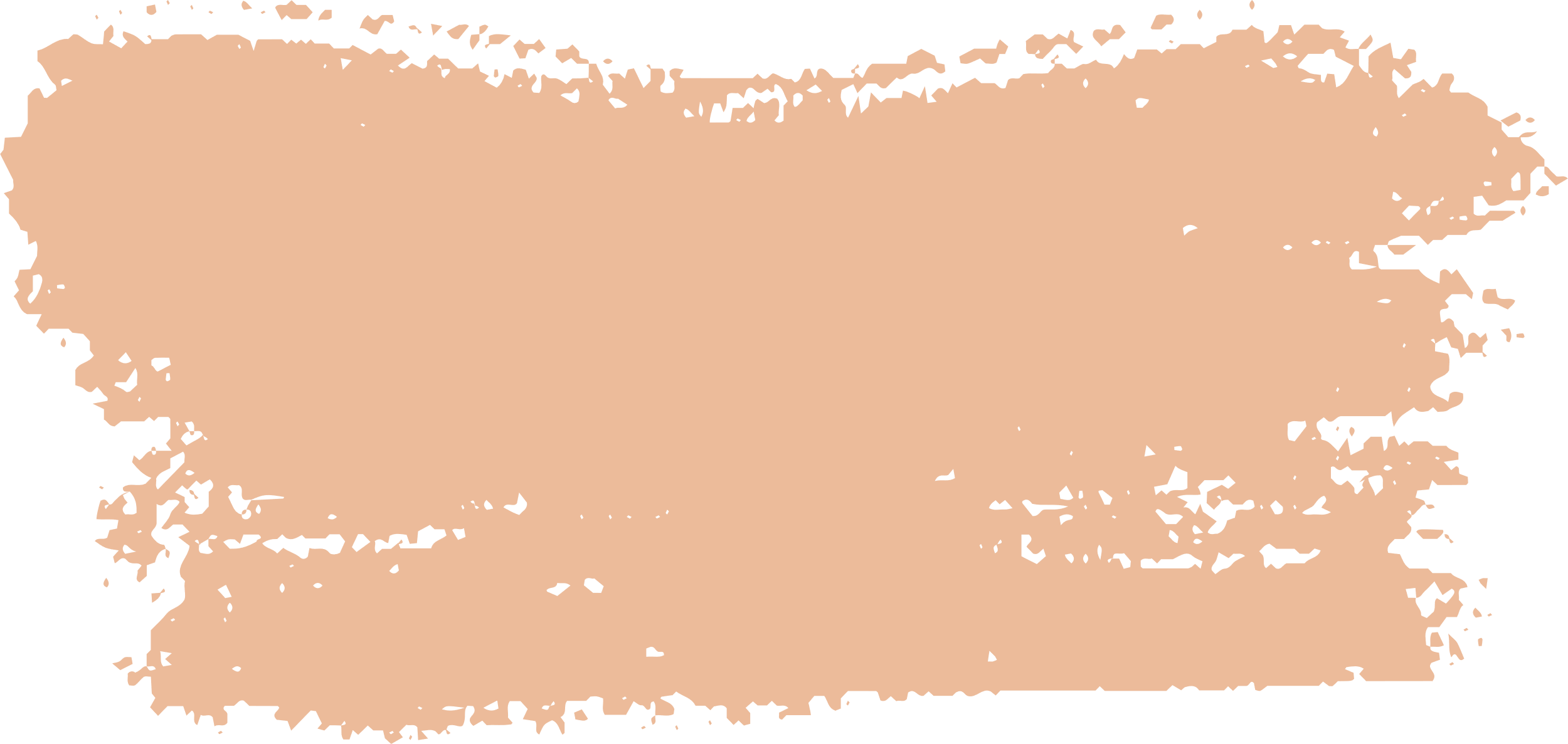 Enjoying local produce 
all year long
Farm-to-Pantry Canning
We've been fortunate to have access to CSA shares, which provides us with a selection of local produce during the growing season.  What we don't use in preparing our Congregate lunches or Pop Up Cafe Meals, we preserve! 

When a new batch of relish, jam, or pickles is ready, the buzz gets out: come on down! 
To sell out before they hit the shelf is the norm.
Labels are made in house
Farm-to-Pantry Canning (continued)
We were able to purchase an initial supply of canning jars, rings, and lids, as well as ingredients such as vinegar, mustard seeds, and sugar.
Farm to Pantry has become self-sustaining, with the income earned being reinvested into supplies.
By December, we had sold out of all of our preserved items!
We Look Toward the Future
We have so many great plans to generate excitement for 2023 and beyond, and this grant provided an amazing foundation for us to build on. Our center is filling back up again, with both new and familiar faces, putting us in a great place as we look toward the future.
Don’t be afraid to bundle raffles and multiple ideas.  Our experience has shown “GO BIG ~ WIN BIG!
Q & A
Joel Sekorski
Director Elderly Services
City of Torrington, CT

Joel_Sekorski@TorringtonCT.org
Takeaways
Remind the audience what has been covered
Review any calls to action
Mention any follow-on materials/events
Keep these notes brief
45
[Speaker Notes: If you need to include any recurring logos on interior (non-title and non-closing) slides, add to the slide master so that assistive technology does not read it on every slide. Always add the first instance to the actual slide (not the slide master) so that assistive technology will read it once.]
Questions & Answers
Please use the chat box.